Кім ескіні ұмытпай отырып,жаңа белестерді үйренсе,сол нағыз мұғалім болуға лайықты
                   Конфуций
Целиноград ауданы дене шынықтыру  пәні  мұғалімдерінің семинары
Өтілу уақыты: 16 қараша.2023 жыл.
Семинар учителей физической культуры Целиноградского района
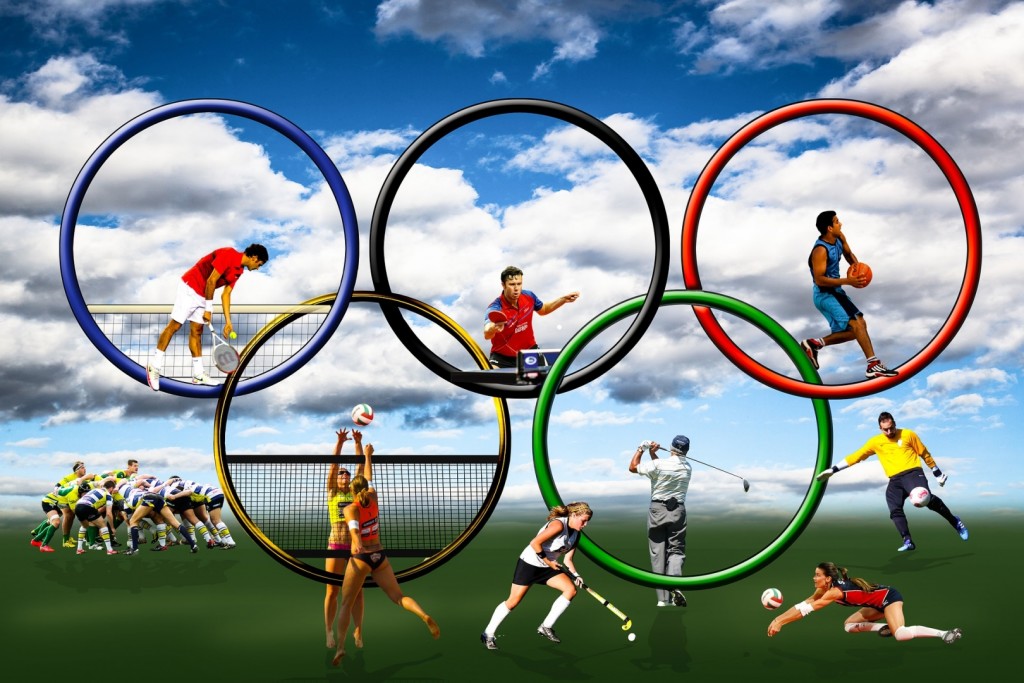 "Дене шынықтыру сабақтарында заманауи білім беру технологиялары"
"Современные образовательные технологии на уроках физической культуры"
"Ақмола облысы білім басқармасының Целиноград ауданы бойынша білім бөлімі Арайлы ауылының жалпы орта білім беретін  мектебі" КММ
Дене шынықтыру пәні мұғалімдерінің аудандық семинарының бағдарламасы:
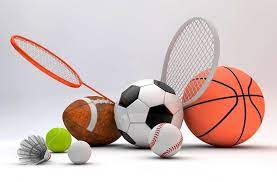